POSITIVE COMMUNE           (Soft skill training team)                   Presents
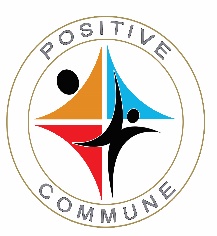 PC-TOTs
           NON VERBAL COMMUNICATION 
     
      Faculty                                                                                                               	                                                               2019 June 7,8,9  
 Sudas kannoth                                    HOTEL RAINBOW SUITS
                                                                                                           	         		 	                                           	KANNUR
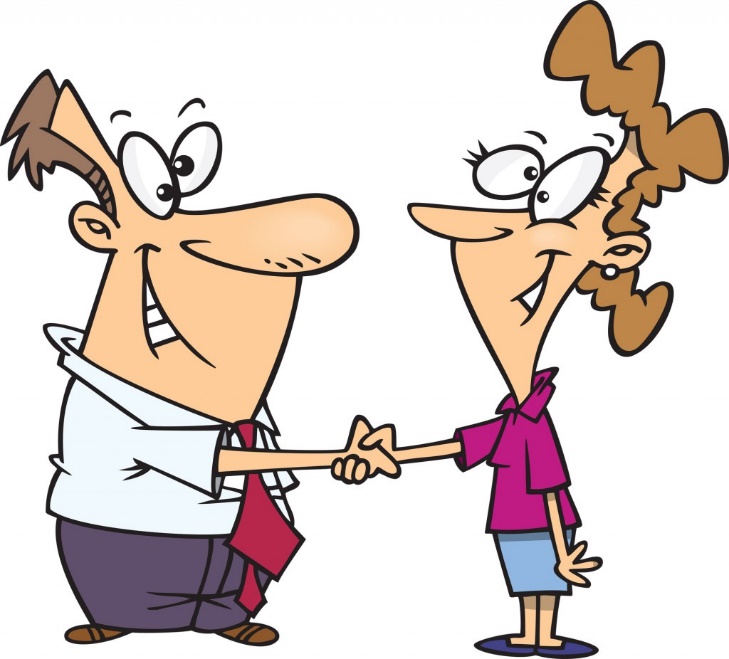 NON VERBAL COMMUNICATION
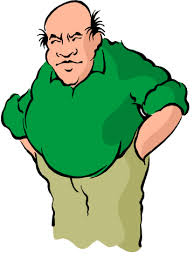 Proxemics
Kinesics 
Posture 
Gesture
Haptics 
Eye contact 
Voice modulation
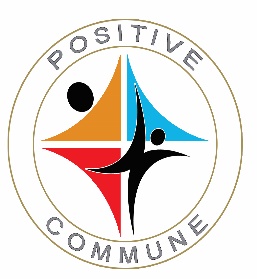 NON VERBAL COMMUNICATION
Proxemics
Intimate space 
Personal space
Social space
Public space
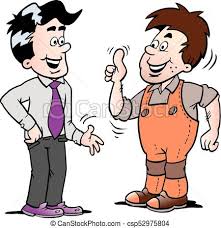 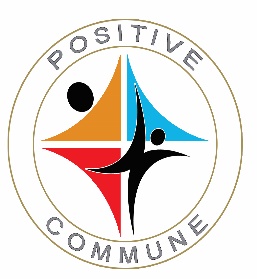 SUDAS KANNOTH
POSITIVE COMMUNE
Soft skill training team
Thank You
sudaskannoth@gmail.com
 944  711  4001